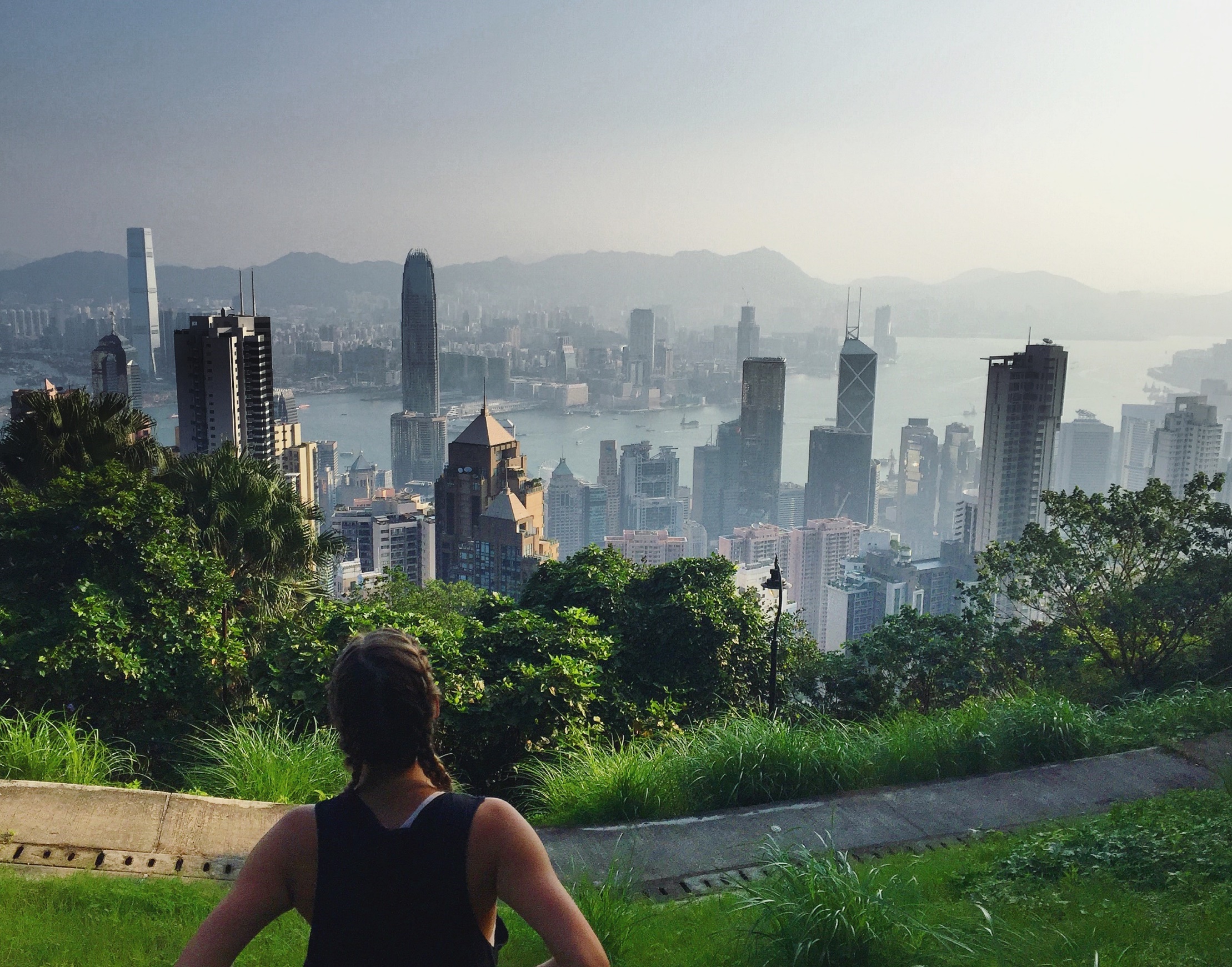 SAFE TRAVEL ESSENTIALS
safety.abroad@ubc.ca
How are you feeling about travelling?
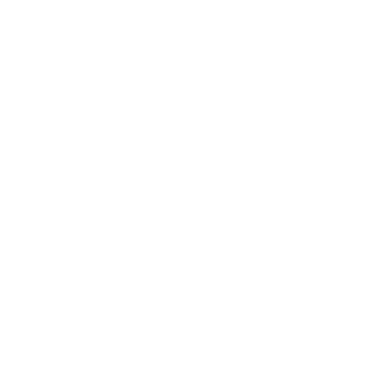 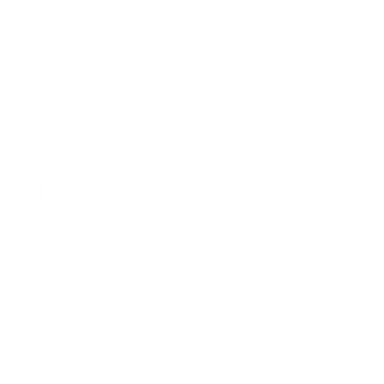 Nervous, I’m not sure what to expect
Excited and ready to go!
UBC’s responsibilities:
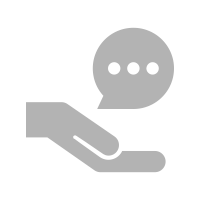 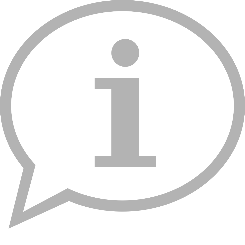 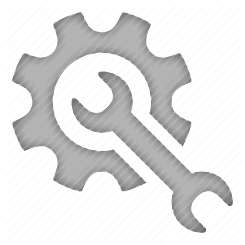 Maintain the Student Safety Abroad Registry
Stay informed of travel conditions and follow policy guidelines
Offer students resources advice and help while travelling
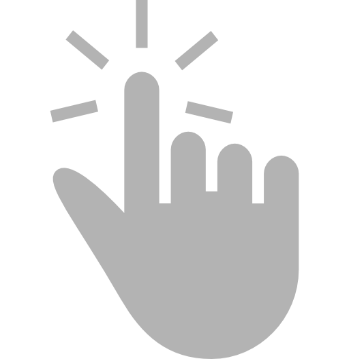 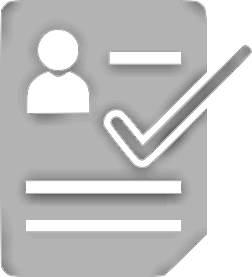 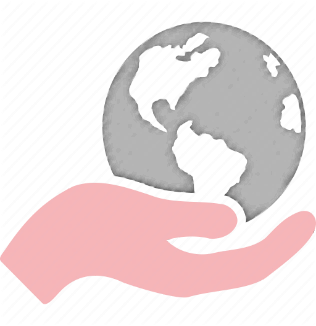 Students’ responsibilities:
Register your trip with UBC and your home country
Research and prepare for travel risks
Use safe travel resources
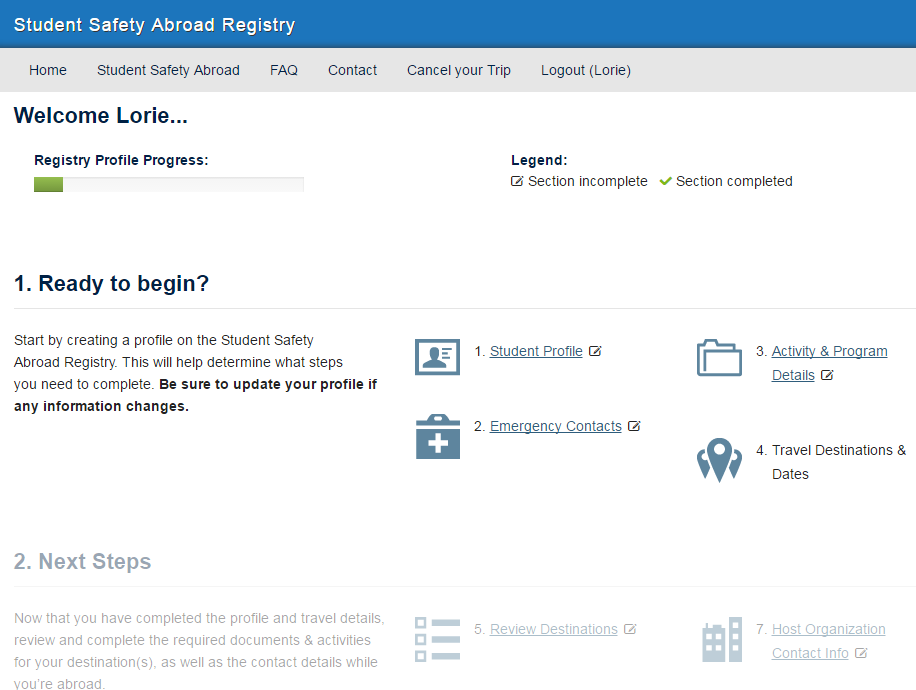 A note on student travel cancellations
Guided by the Student Safety Abroad Policy

Relies heavily on advice from Global Affairs Canada

Are made using the best available information at the time

We are still living with travel risks; conditions may change rapidly
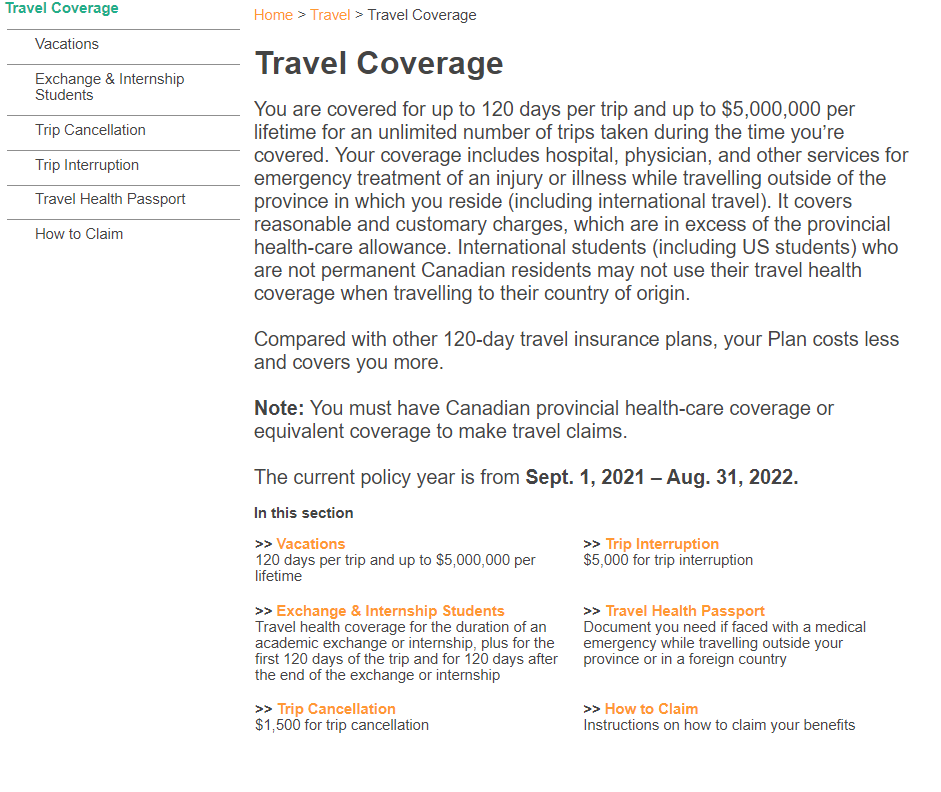 source: https://www.studentcare.ca/rte/en/UniversityofBritishColumbiaAMSGSS_Home
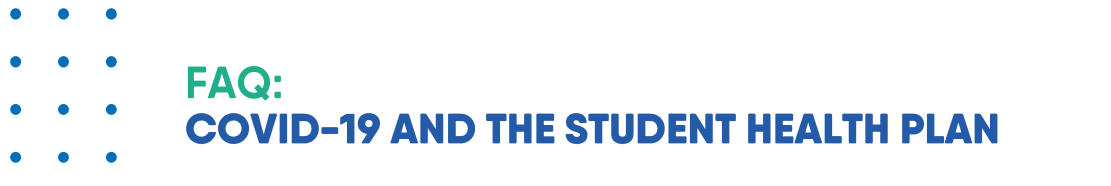 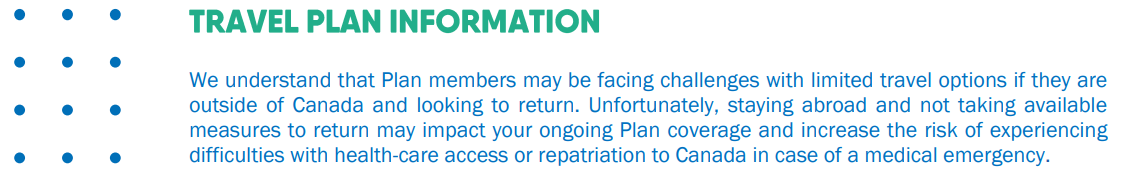 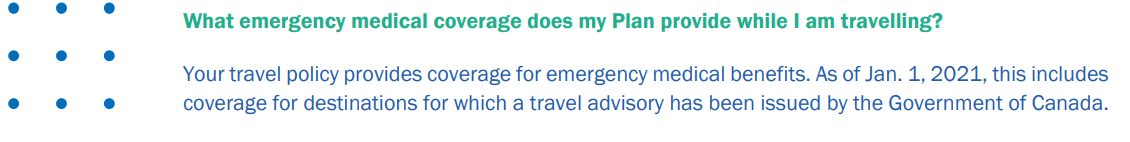 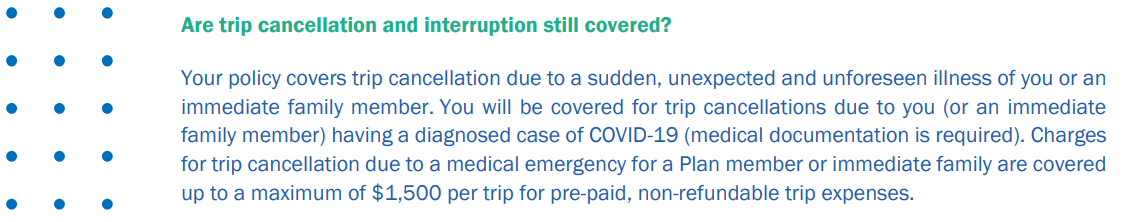 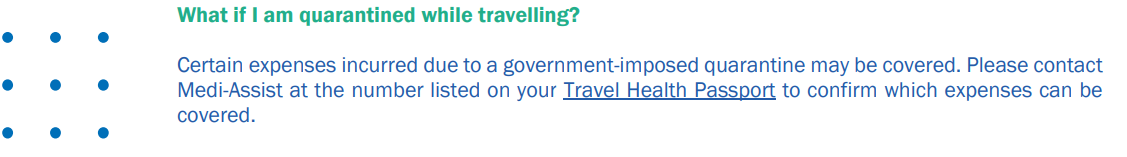 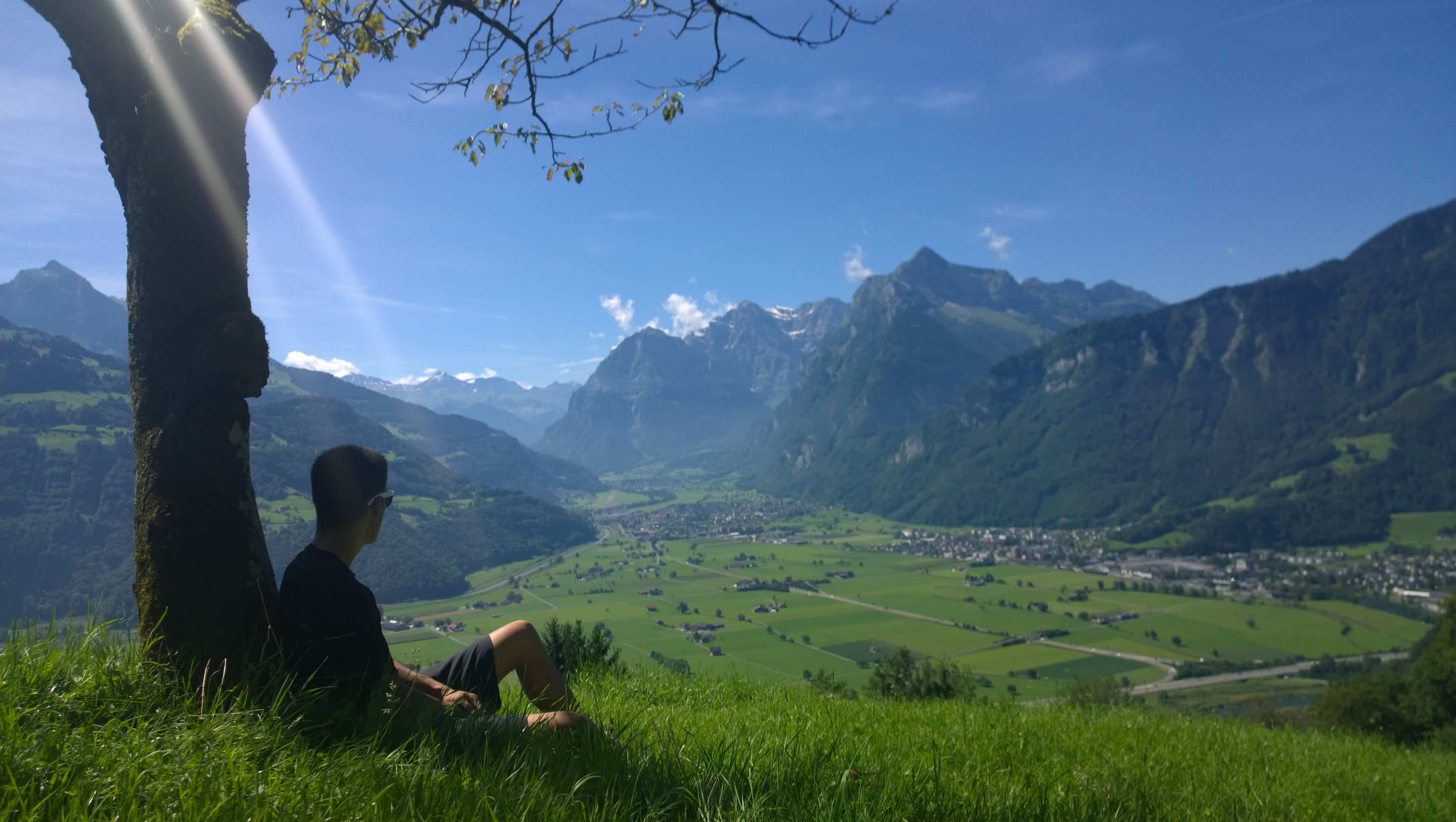 Travel risks are the possibility of encountering a situation that could cause harm
Travel risks can be specific to:
Your destination
The types of activities you engage in
Yourself 

Think about what types of risks you may encounter with your upcoming trip.
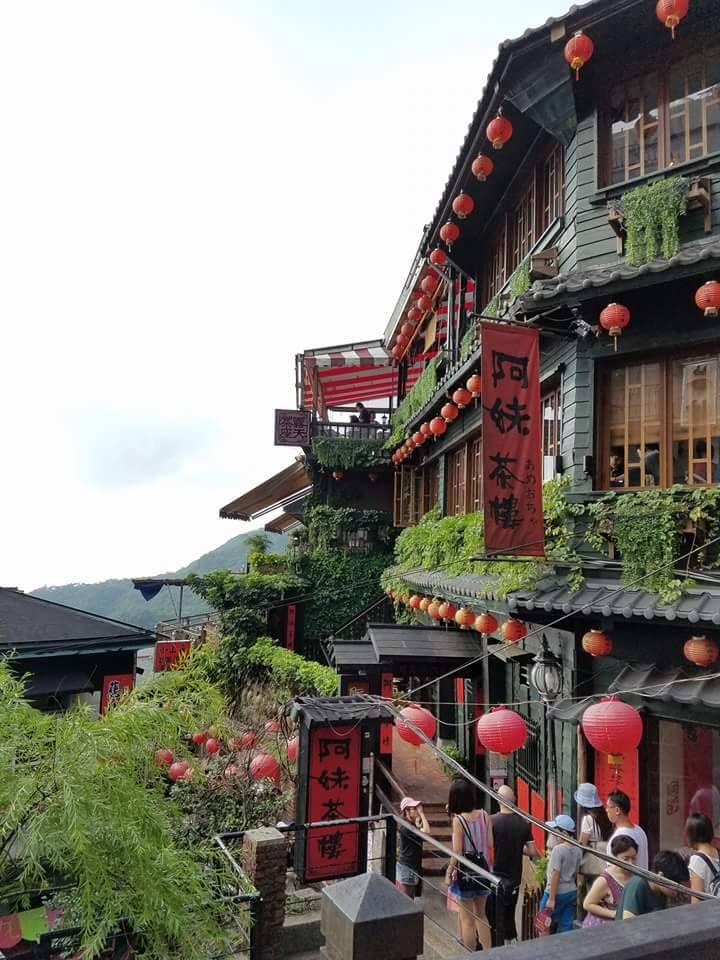 Travel-risk planning:

Carefully consider the risks you might encounter while travelling and answer the following for each scenario:
How would this situation impact my well-being and ability to carry on with my plans?
Is there anything you can do in advance to either avoid it or reduce the impact if you encounter the situation?
If you encounter the situation, what steps you would take and what resources you would use to help?
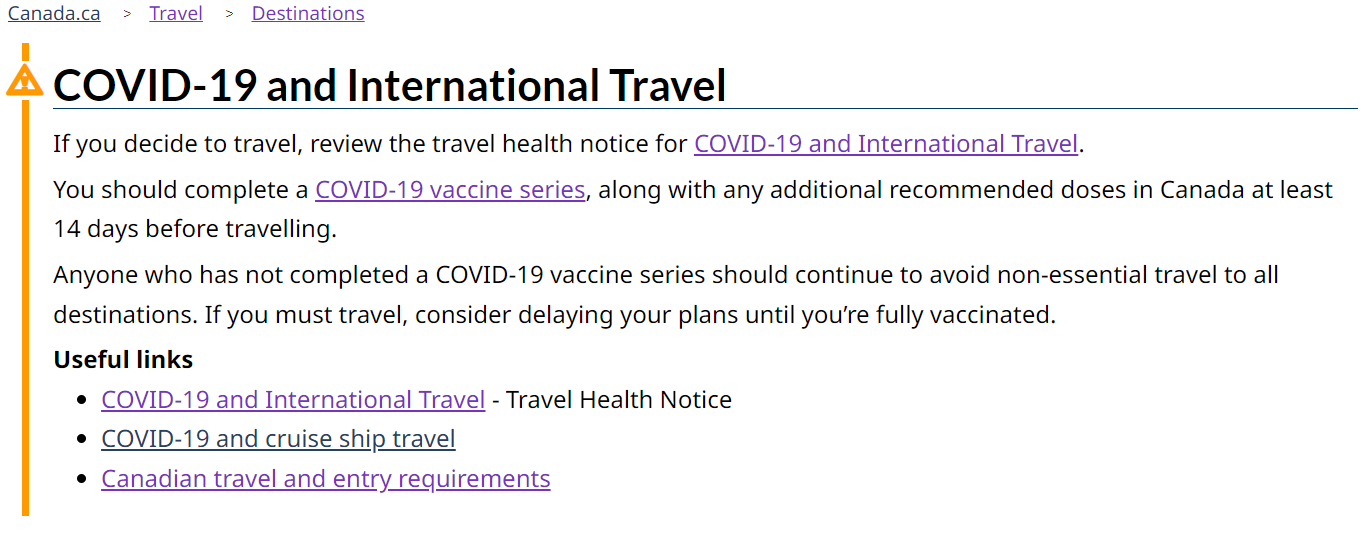 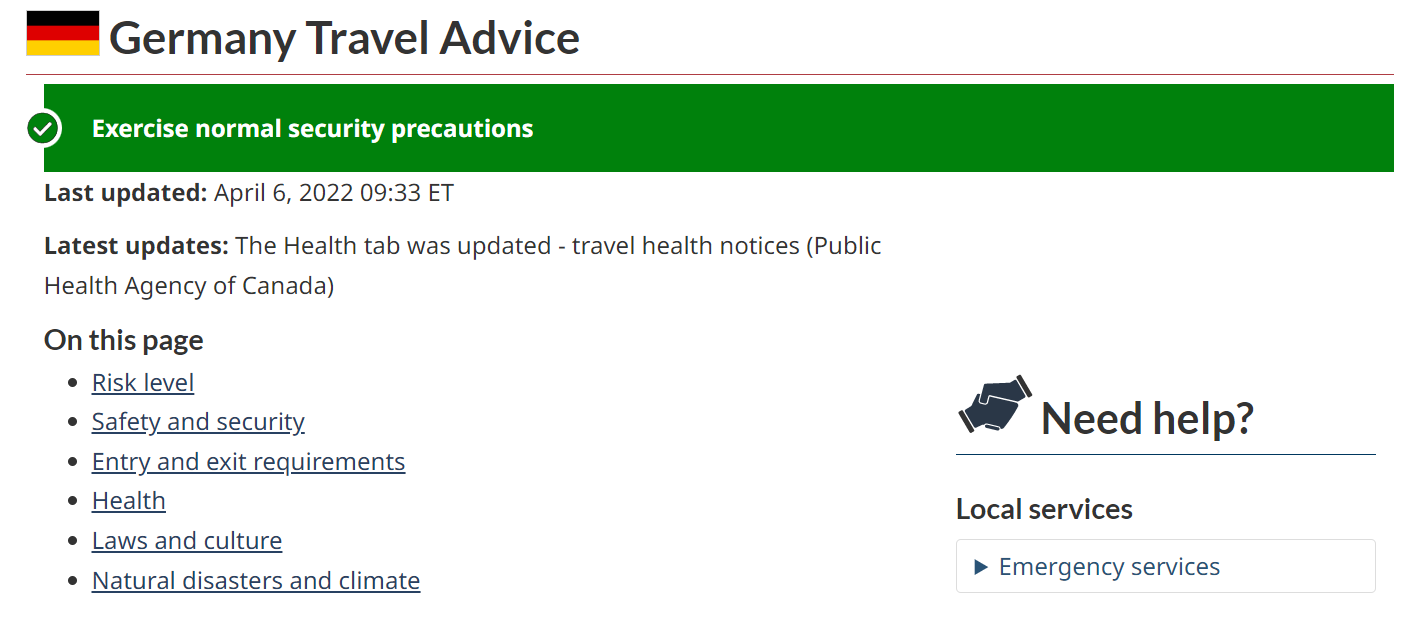 source: https://travel.gc.ca/destinations/germany
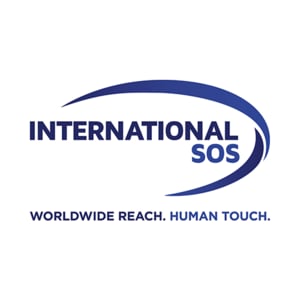 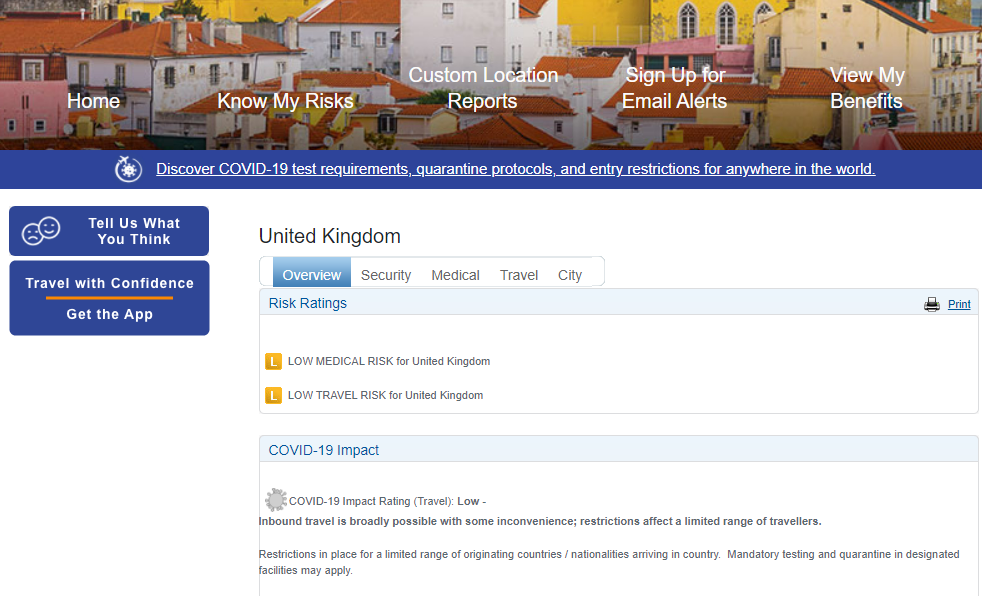 source: https://www.internationalsos.com/
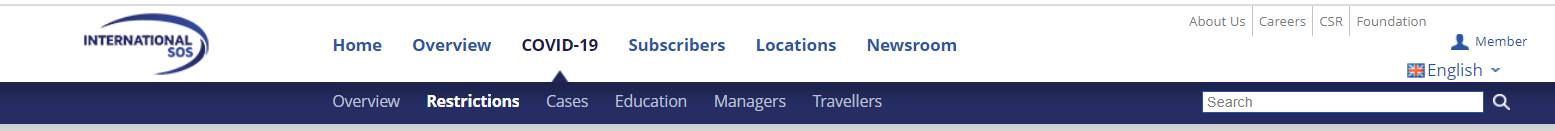 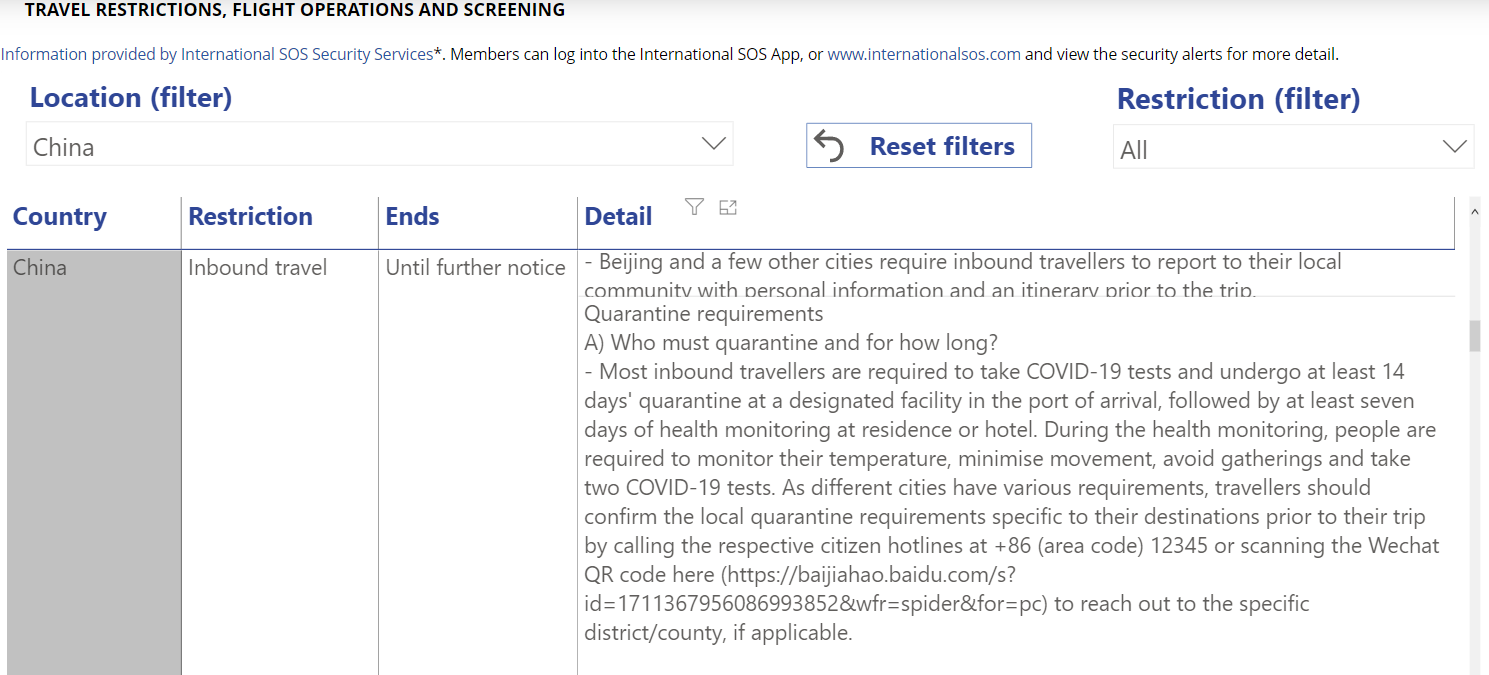 source: https://www.internationalsos.com/
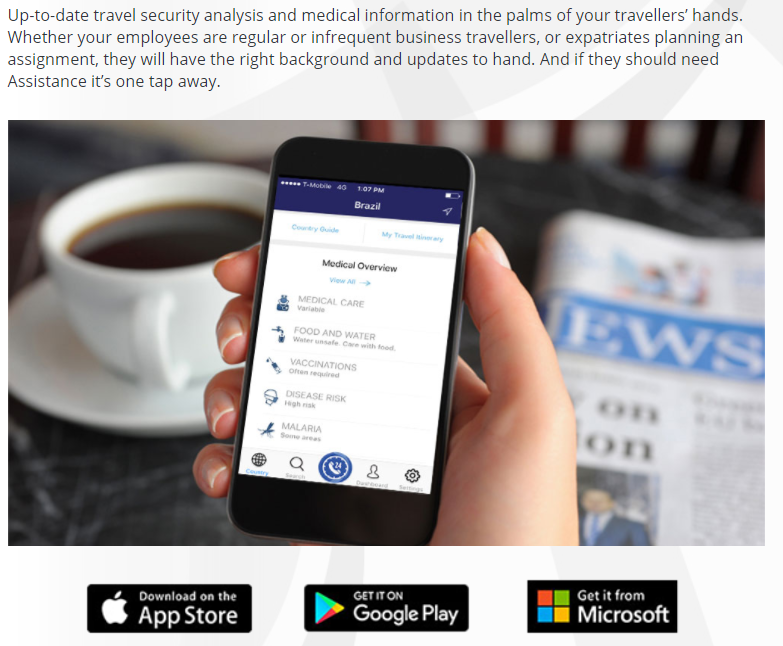 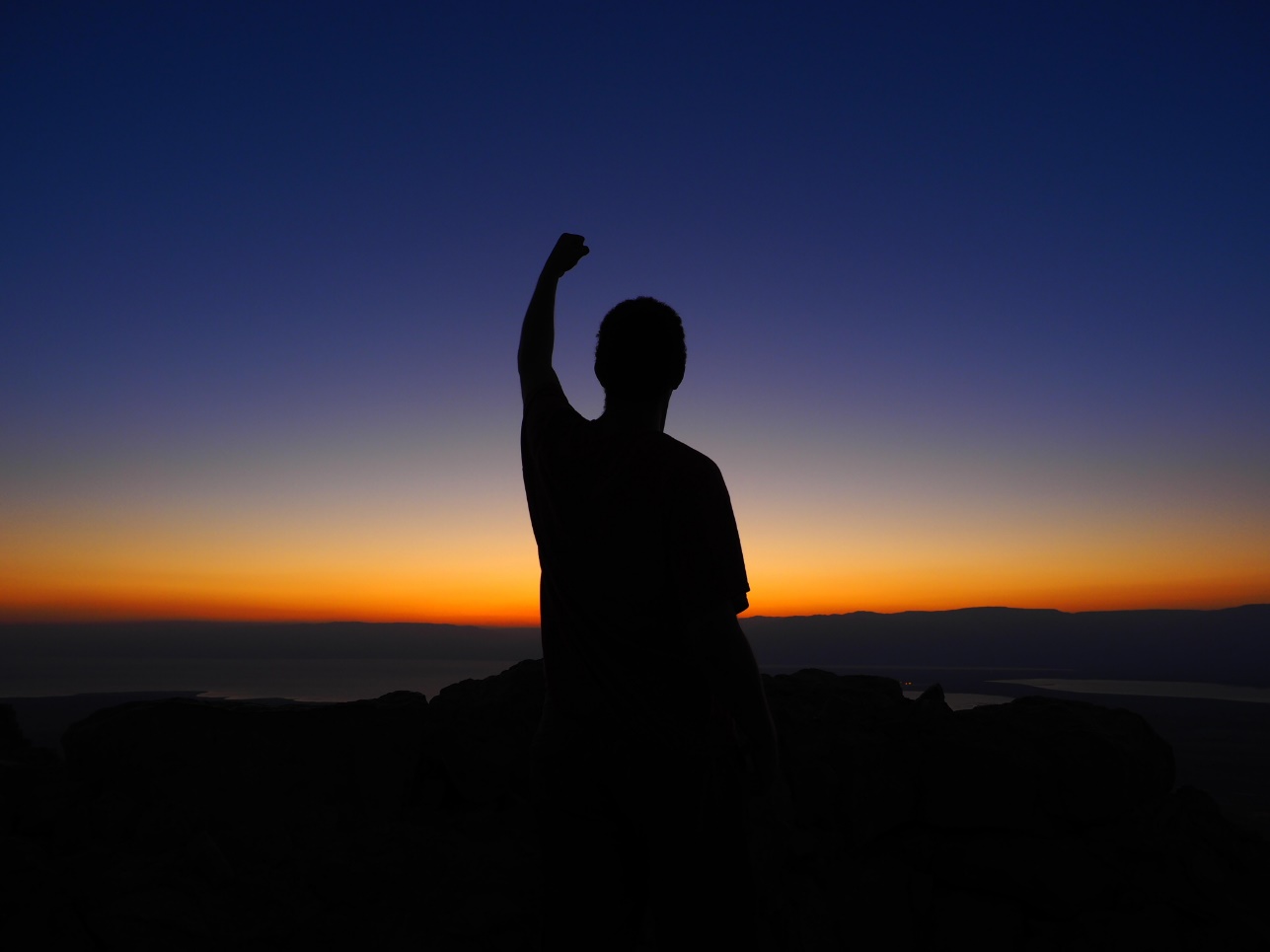